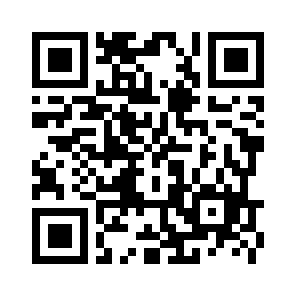 Аттестация педагогических работников2025-2026 учебный год
Заместитель директора
 МБУ «Методический центр»
А.В. Кошкина
Аттестация (ошибки)
В части оформления заявления:
Шрифты, отступы.
Заявление (с большой буквы, с маленькой, жирное, все заглавные, с точкой без точки, с пробелом после, без пробела после).
Неправильный учебный год.
Должность кавычки, без кавычек.
Не знание срока действия аттестации (путаница даты заседания аттестационной комиссии и дата выхода приказа).
На листе согласования проставлены даты.
ГРАММАТИЧЕСКИЕ И ОРФОГРАФИЧЕСКИЕ ОШИБКИ.
Скан последнего листа с подписями присылается отдельно от заявления.
Аттестация (приходим к единобразию)
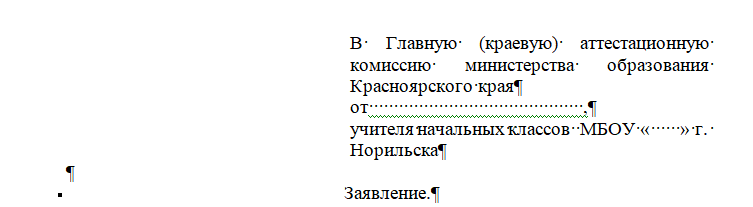 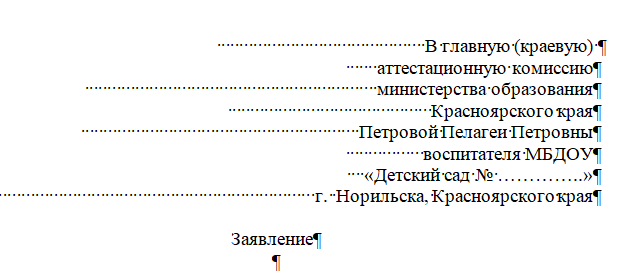 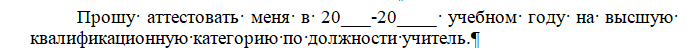 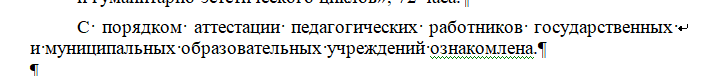 https://www.ca-kk.ru/certification-teaching/
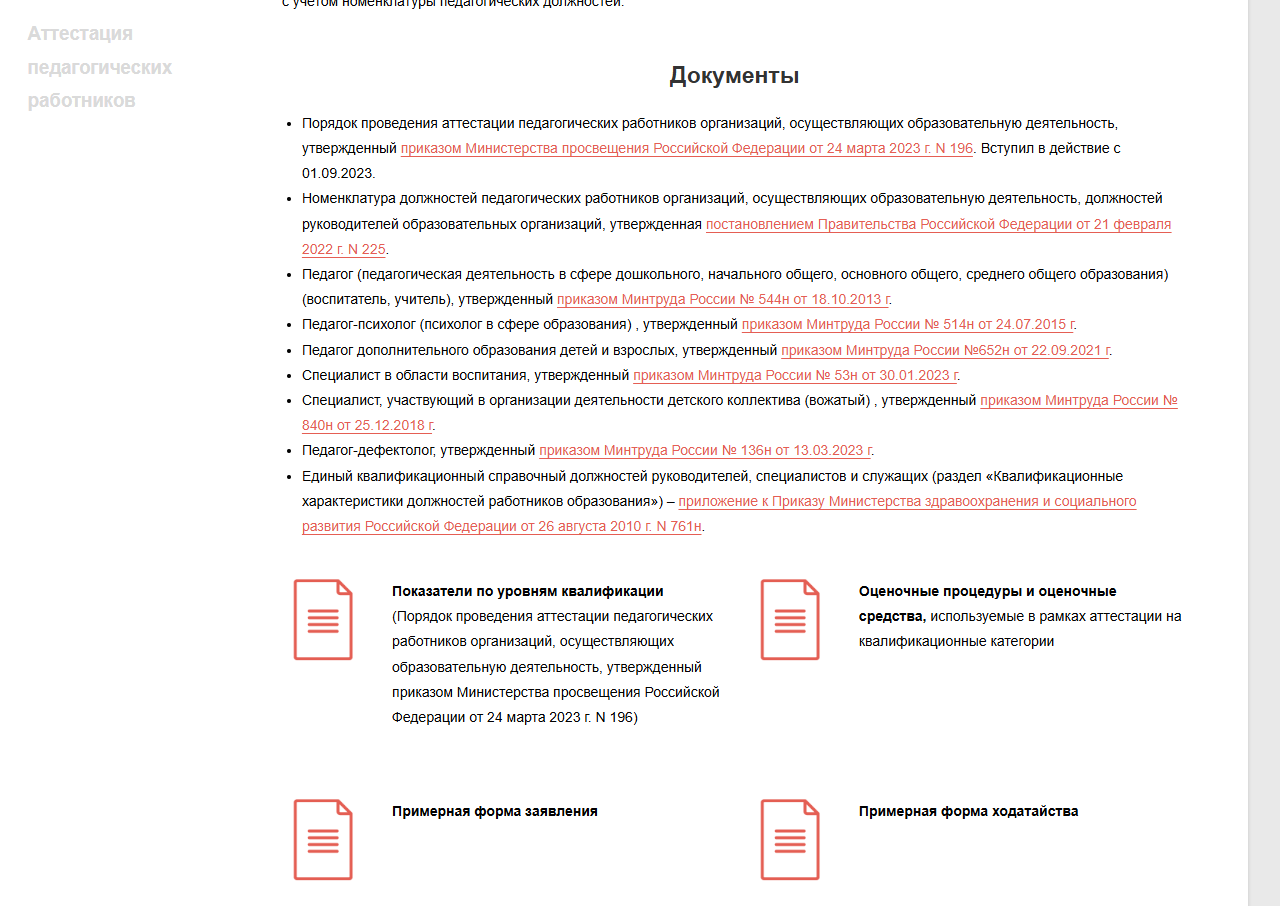 https://www.ca-kk.ru/certification-teaching/
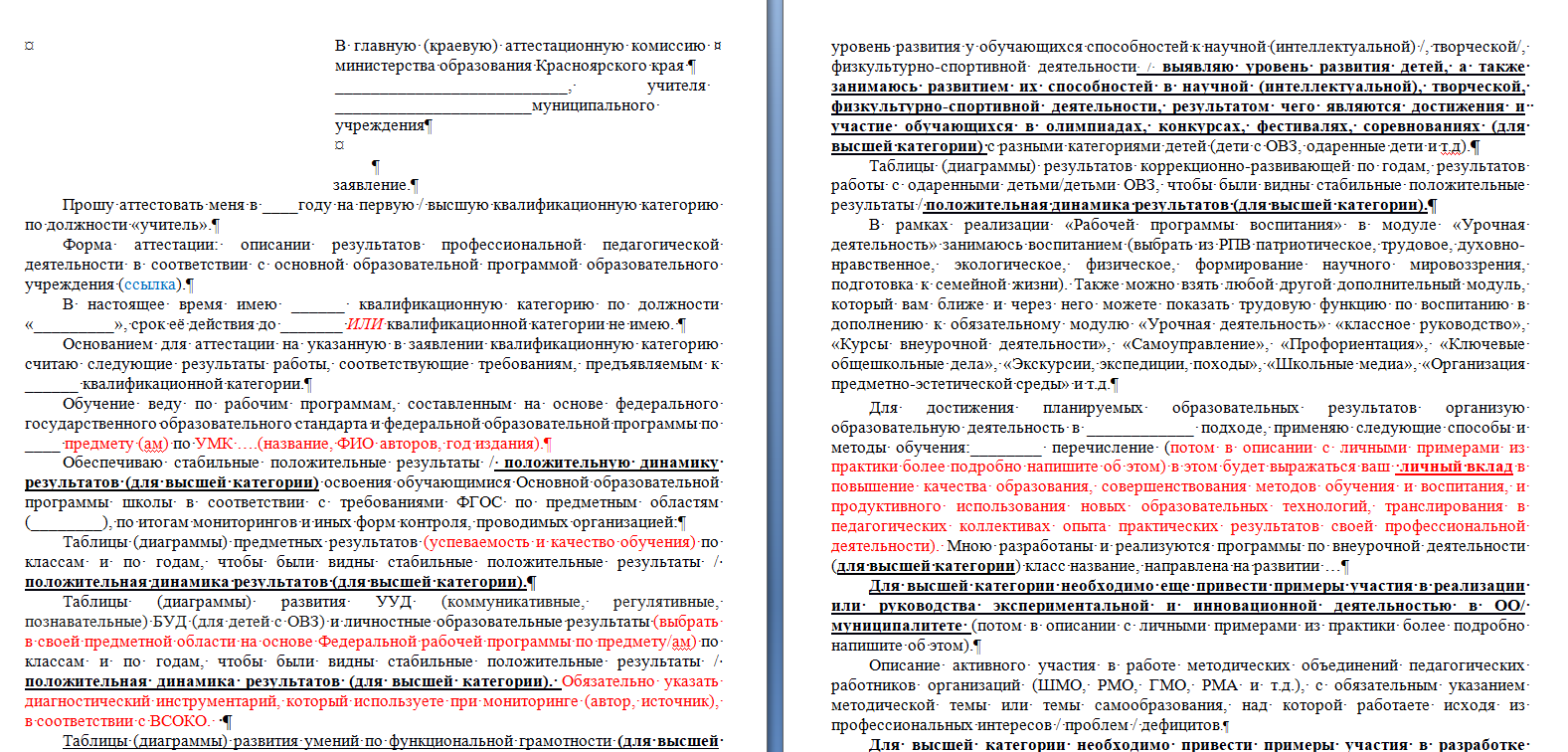 Аттестация (оформление документов)
Аттестация (оформление личного кабинета)
Если аттестация была ранее на территории муниципалитета, то номер СНИЛС для входа всегда будет отличаться на одну цифру от реального.
Ошибки в ФИО (приходится писать официальное письмо за подписью Начальника Управления с обоснованием внесения изменений в краевой приказ).
Указана неправильная почта (ящики которые нельзя указывать, ошибки в буквах). Ответственный не знает какая почта указана.
Не проверяют папку Спам.
4.  Логин и пароль не приходит от нас, а от системы АСА «Педагог».
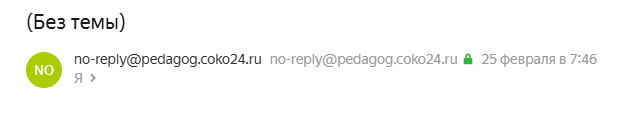 Регламент работы с заявлениями
Июнь
Май (15-16.05)
Список 
аттестуемых
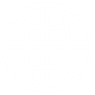 Май (12-13.05)
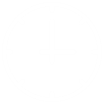 Заявления
Сформированный список аттестуемых педагогических работников  направляется в Министерство образования Красноярского края
Апрель
Заявления 
и описания
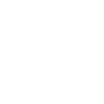 Руководители ГМО подписывают печатные варианты ранее согласованных аттестационных заявлений согласно спискам
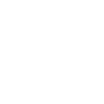 Заявление
Сдаются в МБУ «Методический центр» ответственным за аттестацию в ОУ
(заявление - подписанные заявителем и руководителем ОУ)
В дистанционном режиме согласование с руководителями ГМО
График проведения аттестации
Подготовка 
к аттестации 
в феврале
Подготовка 
к аттестации 
в октябре
Аттестации нет
10.2024-
12.2024
02.2024-
04.2024
09.2024
01.2024
05.2024
Аттестация
 педагогических работников 
в феврале, марте, апреле
согласно краевому графику
Аттестация
 педагогических работников 
в октябре, ноябре, декабре 
согласно краевому графику
!Аттестация!
Если педагогический работник уволился и уехал с территории муниципалитета, то с аттестации его снимаем.
Если педагогический работник уволился и не планирует аттестацию в обязательном порядке подготовить инф.письмо на бланке учреждения за подписью и печатью  руководителя передать мне и забрать документы.
Если педагог сменил образовательное учреждение, самостоятельно решаете от кого подаются документы (для передачи подписанного заявления).
ДОКУМЕНЫ ОФОРМЛЯЕМ ТОЛЬКО НА ОСНОВАНИИ ОФИЦИАЛЬНЫХ ДОКУМЕНТОВ И РЕГИОНАЛЬНЫХ ТРЕБОВАНИЙ (не берем информацию с групп и т.п.).
Аттестуемые не размещают в группах вопросы от экспертов с вопросами, чтобы ему помогли коллеги или написали было ли у них такое.
Если заявление не согласует руководитель учреждения или руководитель ГМО необходимо подготовить обоснование с указанием причин (если это руководитель учреждения, то обоснование делается на бланке учреждения с печатью).
!Аттестация!(изменения, уточнения)
Сдаем только заявление.
При поправках в заявлении после согласования с руководителем ГМО и необходимости переподписать делается это самостоятельно.
В случае если заявление было переподписано необходимо передавать лично мне в руки ( ни на вахту, ни методисту по направлению, ни  какому третьему лицу).
Больше регистрации на мой электронный адрес проводится не будет.
Заявки нами не будут подаваться за аттестуемого.
СПАСИБО
https://sferum.ru/?p=messages&join=R_4R0cWrX/OoznWXNZ1_Bg7bZ7hyoYO6xZc= ссылка на группу в Сферум
https://www.ca-kk.ru/certification-teaching/  - Аттестация педагогических работников (Автономная некоммерческая организация «Центр оценки профессионального мастерства и квалификации педагогов» (АНО ЦОПМКП))
https://forms.gle/pM7nYYoGYnvH9RL19 - регистрация
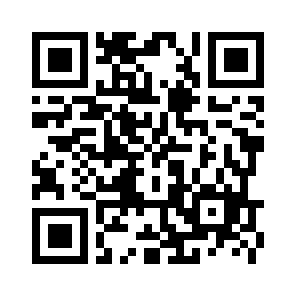